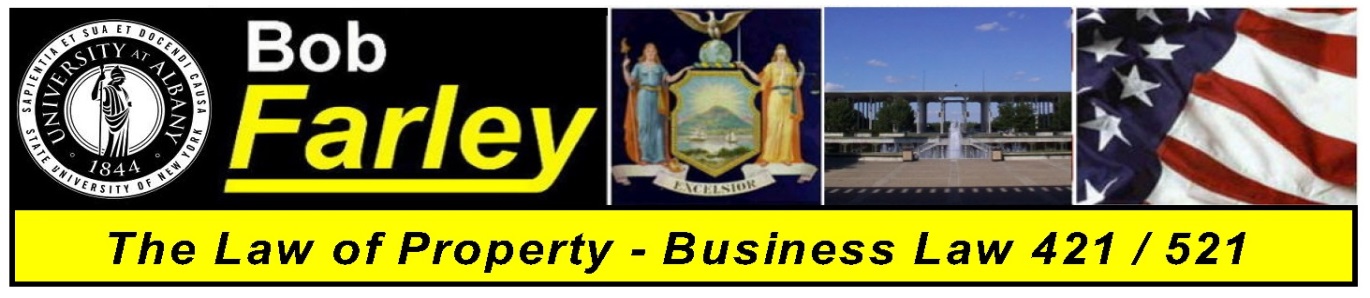 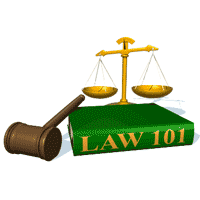 Slide Set Nine B:
Shared Interests in Land
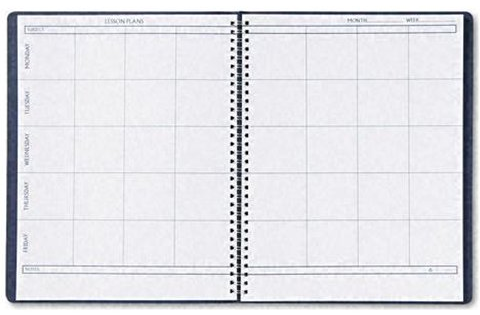 Last Time We Spoke About:

 Structure and Purpose of Criminal Law
Part One: Definitions / Substantive - Procedural / Purpose / Crimes / Torts


 Theories of Criminal Punishment
  Part Two: Punishment Theories / Sentencing / Classification


 Common Law Felonies
 Part Three: Common Law Felonies / Current Day Criminal Statutes


 Class Case – Regina v. Dudley and Stephens
     Necessity and Mens Rea
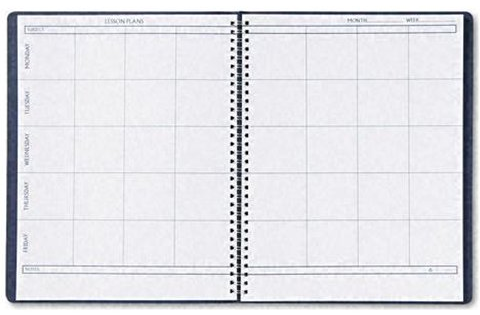 Tonight We Will Speak About:
An Introduction to Real Property
 Real Property - Introduction
Part One: Definitions / Importance / Nature / Livery of Seisen
 Shared Interests in Land
  Part Two: Tenants in the Entirety / Joint Tenants / Tenants in Common
 Real Property Taxes
 Part Three: Valuation of Property / Regressiveness / Entities Supported

 Class Case - Hellerstein v. Assessor
     Challenges to Assessing Practices
Shared Rights in Land
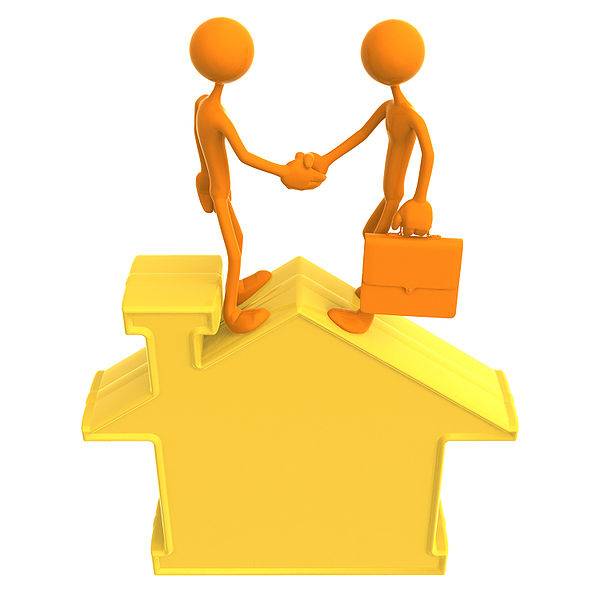 4
Joint Interests/Concurrent Estates
	- Tenancy in the Entirety
		By Marital Right – only between husband and wife
		Right of Survivorship – by operation of law
		Severance Limited (Death, divorce, agreement, joint creditor execution)

	- Joint Tenancy
		Created by unity of time, title, interest and possession
		Right of Survivorship – by operation of law
		Severance Less Limited (Inter vivos conveyance or contract to convey,               	death, agreement, foreclosure on lien)

	- Tenants in Common
		No Right of Survivorship.  
		Freely alienable.  
		Joint ownership based upon percentage.  
		Share and responsible proportionally in all gains and liabilities.
5
End of Class Nine B

For next time – Review Assignments as follows on the Webpage:

Lecture Slides
Selected Readings
Cases and Exercises

We are a hot bench.

Questions?